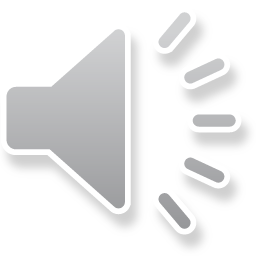 LI: To find out about the experiences of children 
who were evacuated during WW2
Success Criteria
I can describe what evacuees needed to take with them on their journey. 
I can use different thinking skills to help me organise information about being evacuated.
I can explain when, where and why children were evacuated.
I can describe how it might have felt to be evacuated.
I can take notes from the video
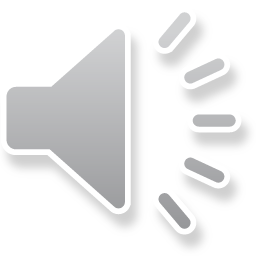 Watch the video
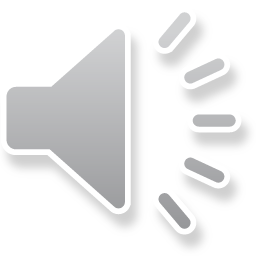 The Suitcase
Look at the suitcase and its contents. 
Write down the answers to at least 4 of the questions:
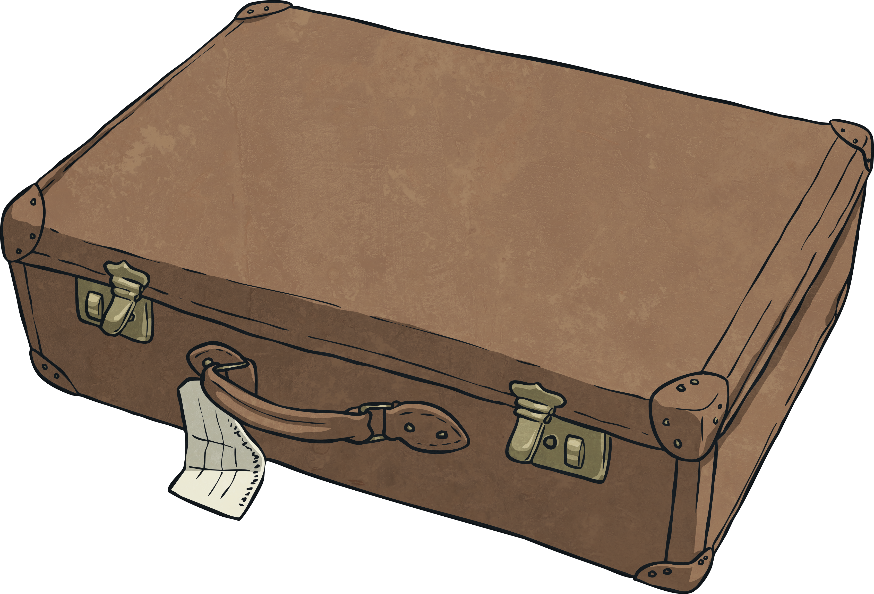 How old do you think the suitcase is?
Who do you think the suitcase belongs to?
What do you think it is to be used for?
What do you know about the contents of the case?
What do the contents tell us about the owner of the case?
Why would the owner of the case need those items?
What else might the owner want to pack in the case?
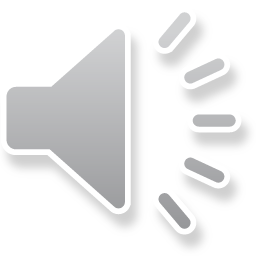 The Suitcase
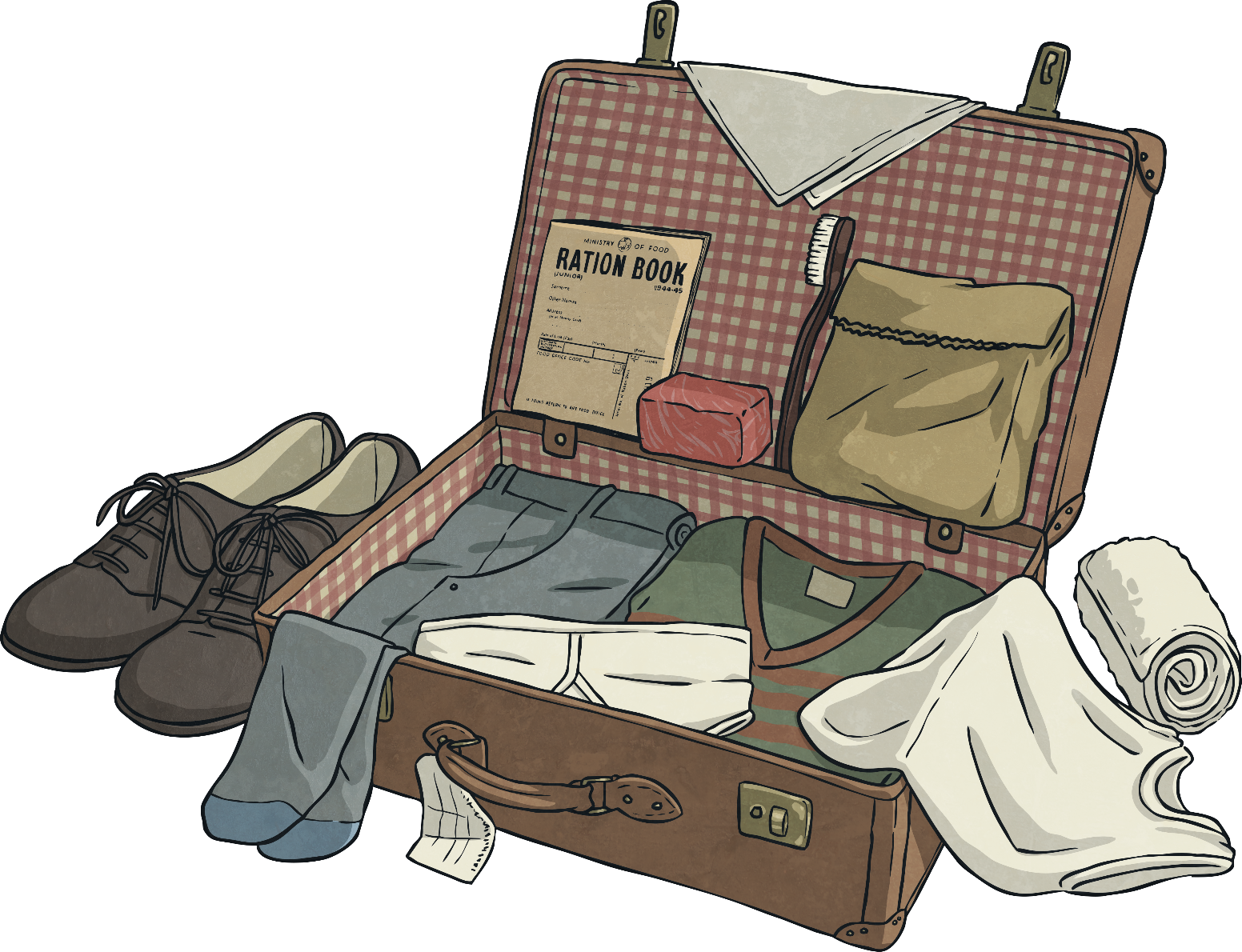 The Suitcase
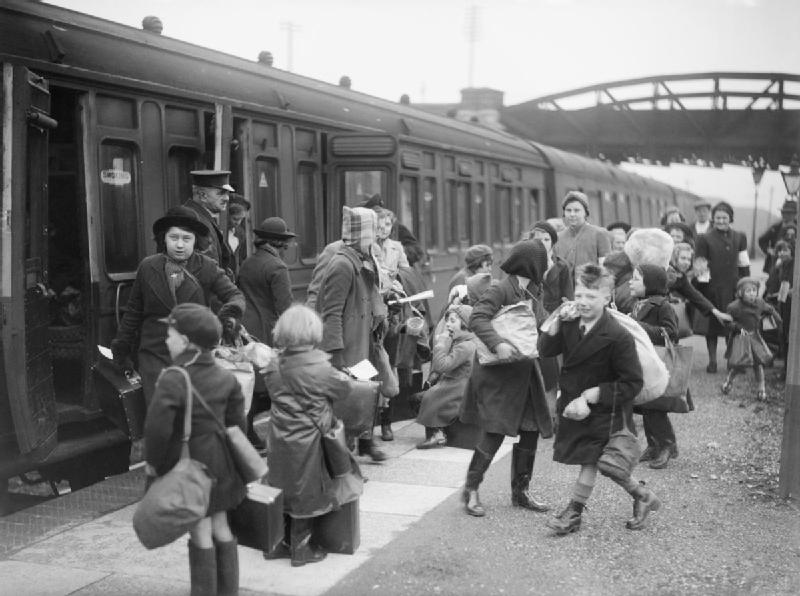 During World War II, many people were evacuated from the cities to the countryside where it was believed they would be safer from bombing.
In total, over 3.5 million children were evacuated.
Evacuation
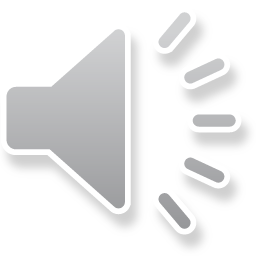 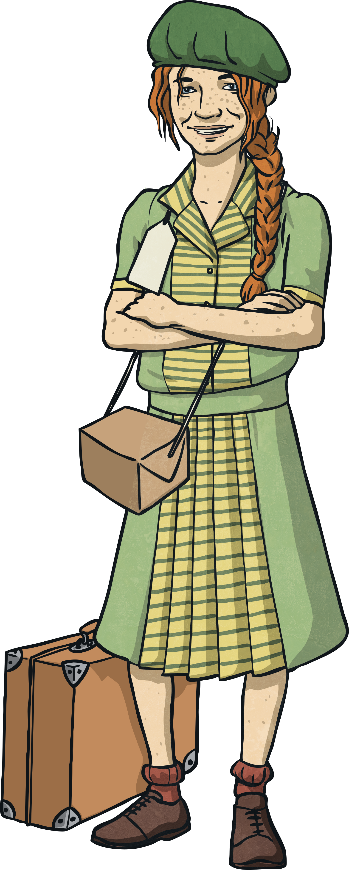 Mostly children were evacuated but other evacuees included mothers with very young children, pregnant women, disabled people, teachers and helpers to look after the children.
Evacuation happened in distinct waves with the first wave of evacuations beginning on the 1st September, 1939, which was two days before Britain officially declared war on Germany. Other waves occurred at the start of the Battle of Britain in June 1940 and at the start of the Blitz in September 1940.
Mostly children were evacuated but other evacuees included mothers with very young children, pregnant women, disabled people, teachers and helpers to look after the children.
Evacuation happened in distinct waves with the first wave of evacuations beginning on the 1st September, 1939, which was two days before Britain officially declared war on Germany. Other waves occurred at the start of the Battle of Britain in June 1940 and at the start of the Blitz in September 1940.
True or False?
TRUE
FALSE
Evacuation only happened once during the war.
Evacuation only happened once during the war.
Only children were evacuated.
Mostly children were evacuated.
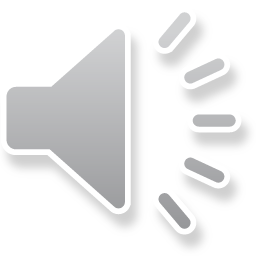 EvacuationRead and Remember
On evacuation day, children travelled with their teacher or helper by train to their destination. 
All children had to wear an identity label and take their gas mask, ration book, identity card and food for the journey. Many children also took a suitcase containing clothes and personal items.
When they reached their destination, billeting officers were responsible for arranging for children to stay with host families. For many children this involved being selected out a line by their host. This was an upsetting experience for some children who felt unwanted or rejected.
On evacuation day, children travelled with their teacher or helper by train to their destination. 
All children had to wear an identity label and take their gas mask, ration book, identity card and food for the journey. Many children also took a suitcase containing clothes and personal items.
When they reached their destination, billeting officers were responsible for arranging for children to stay with host families. For many children this involved being selected out a line by their host. This was an upsetting experience for some children who felt unwanted or rejected.
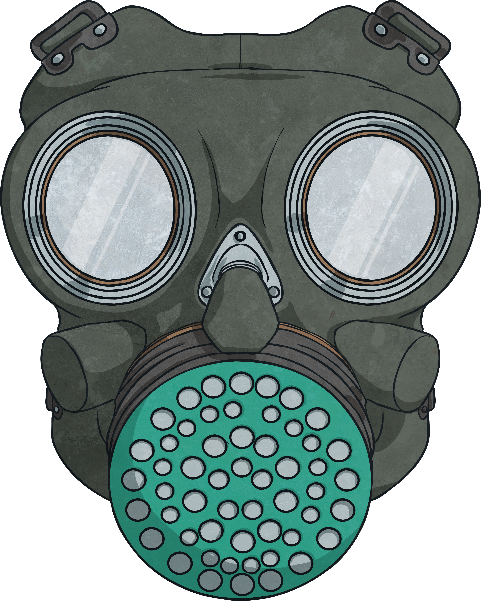 True or False?
TRUE
FALSE
Evacuation only happened once during the war.
All children had to carry a  gas mask.
Children travelled  to the countryside with their parents.
Only children were evacuated.
EvacuationRead and Remember
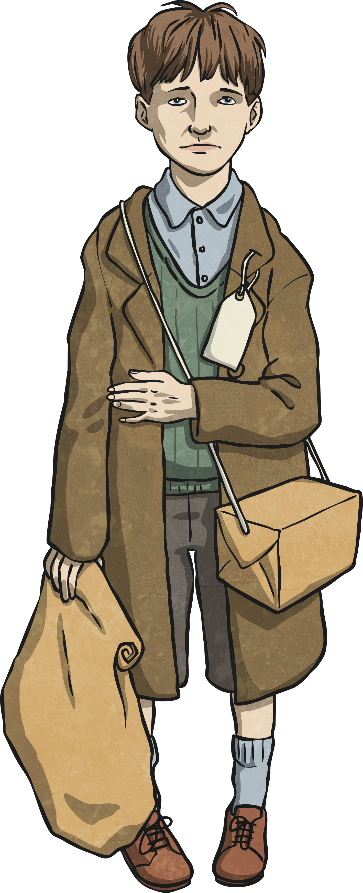 At the start of the war, to many people in Britain, it seemed that not much was happening. As a result, some parents decided to bring their children home again. 
Some children were evacuated overseas and lived with host families in places as far away as Australia and Canada.
At the start of the war, to many people in Britain, it seemed that not much was happening. As a result, some parents decided to bring their children home again. 
Some children were evacuated overseas and lived with host families in places as far away as Australia and Canada.
True or False?
FALSE
TRUE
Evacuation only happened once during the war.
Children stayed in the country for the whole of the war.
Some children were evacuated to other countries.
Only children were evacuated.
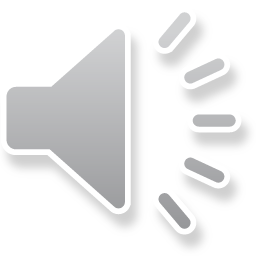 In Their Shoes
Imagine you are a child who is being evacuated. You are bound to have a mixture of emotions about what you are about to experience. 
Choose at least two thinking hats and answer the questions that surround them.  Write your answers in your jotter or use your laptop.
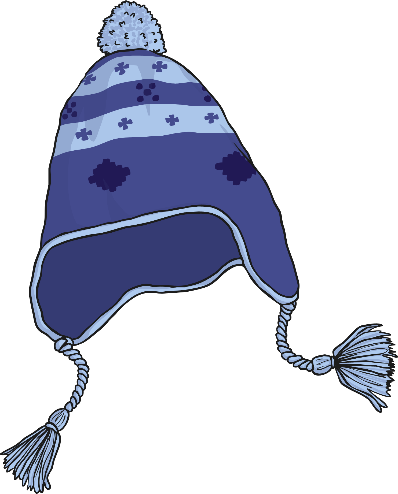 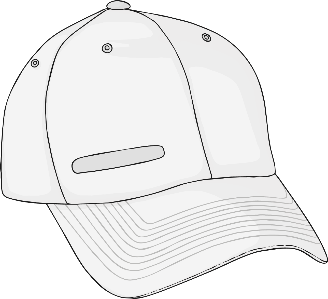 Black:
Problems
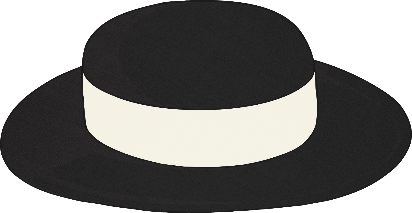 Blue:
Thinking
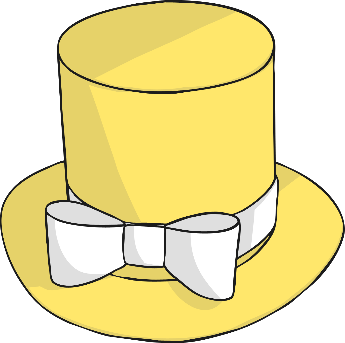 Green:
Creative
White:
Information
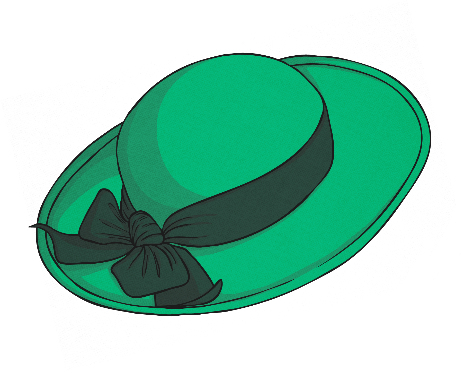 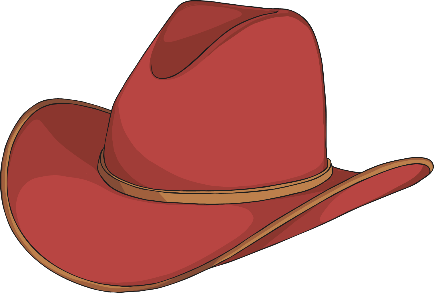 Red:
Emotions
Yellow:
Positives
In Their Shoes
White: Information
What do I know already about evacuation?
What else would I like to know?
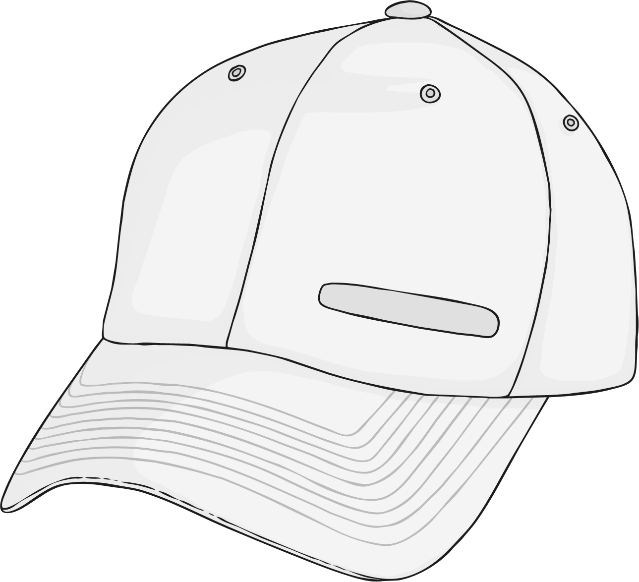 What else do I need to know?
What key facts
can I recall?
In Their Shoes
Blue: Thinking
What do I need to think about as I embark on my journey?
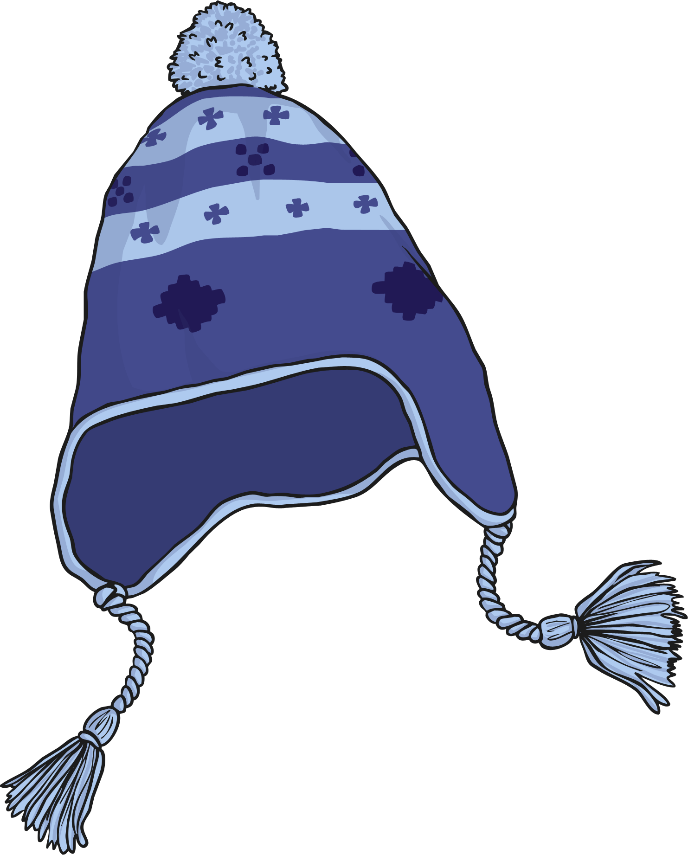 How can I prepare myself for this?
What will I do next?
In Their Shoes
Black: Problems
What might go wrong or not as expected?
Is evacuation going to work out?
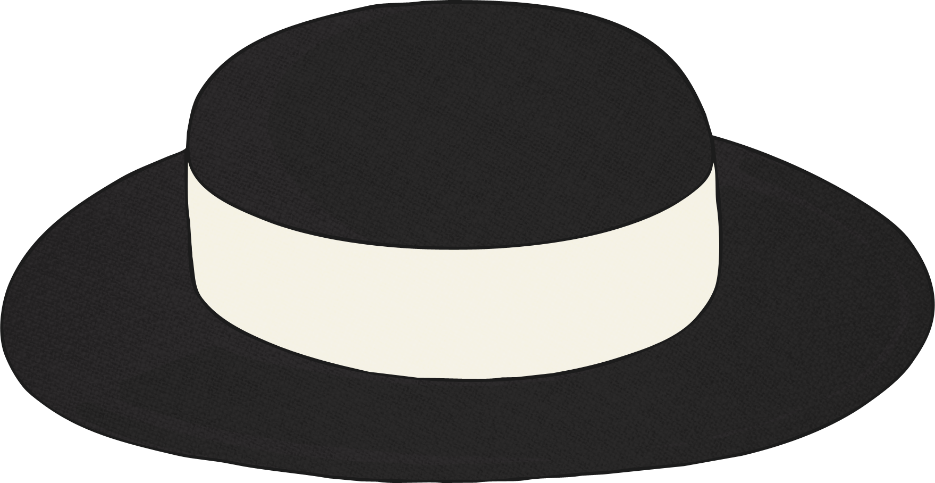 Will my new family accept me?
In Their Shoes
Green: Creative
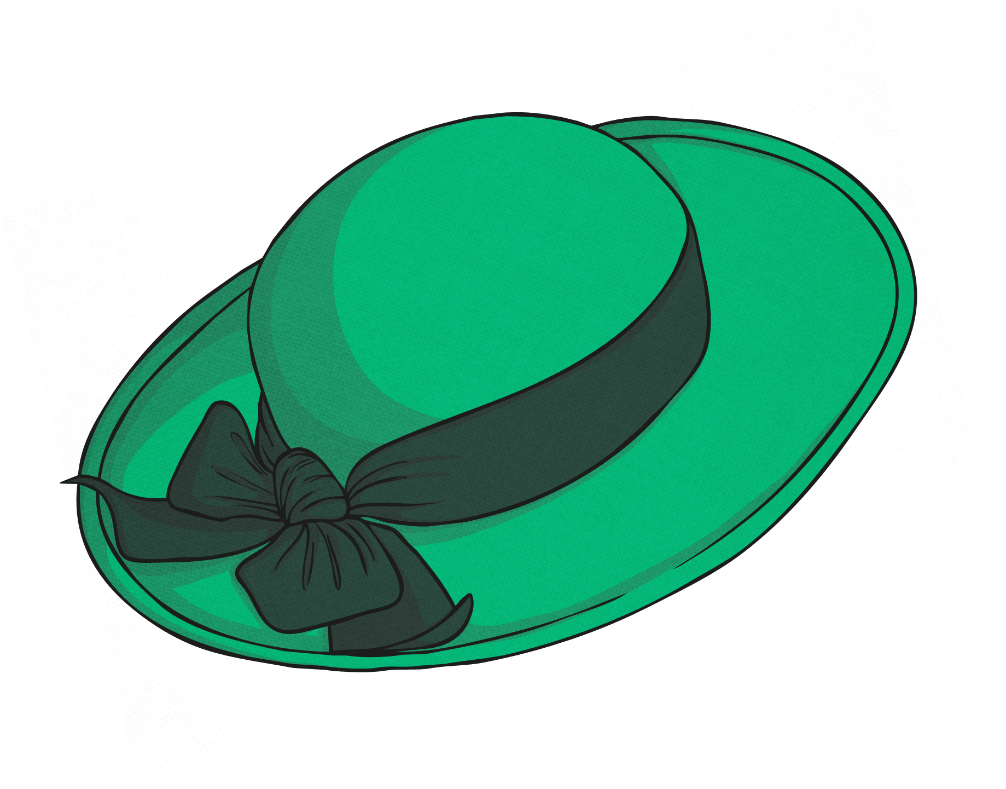 What can I do to make this experience as pleasant as possible?
How can Ihelp others?
How can I solve the black hat evacuation problems?
In Their Shoes
Red: Emotions
How do I feel aboutbeing evacuated?
What do I not like about being evacuated?
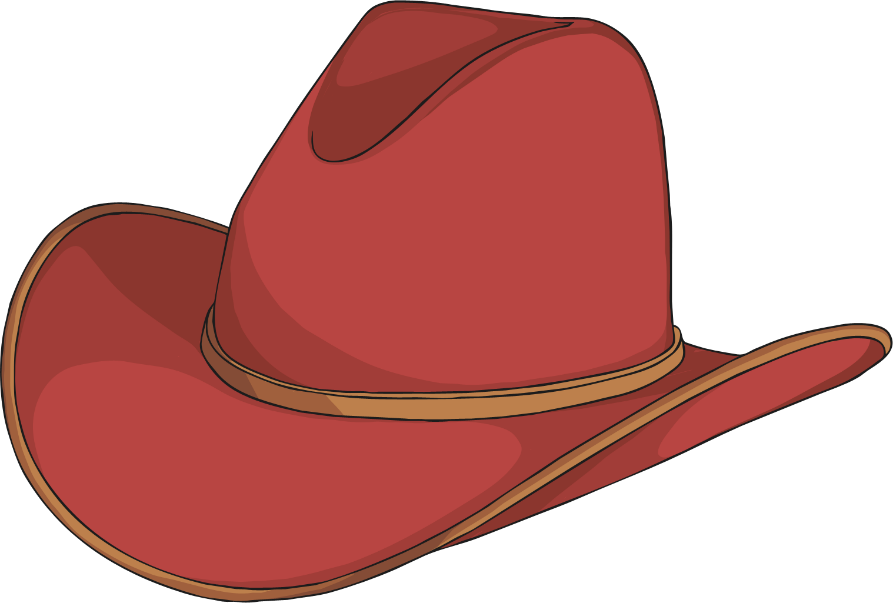 What do I like about being evacuated?
What am I most nervous or worried about?
What do I find most exciting or interesting?
In Their Shoes
Yellow: Positives
Why is evacuation happening?
What are the good points about being evacuated?
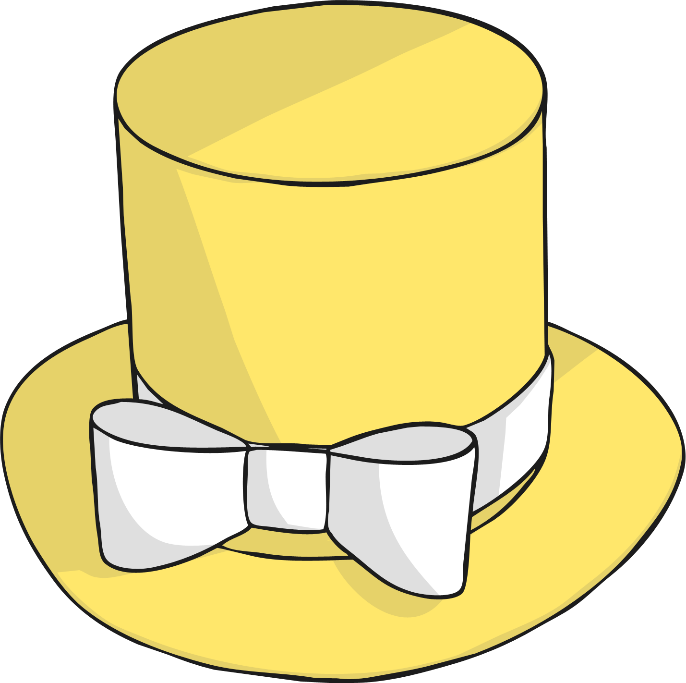 How is being evacuated going to help me?
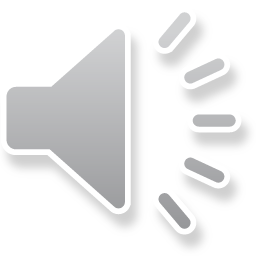 Evacuee Letter
Here is  an example of a letter sent by an evacuee

https://youtu.be/szx_wv17_CE
Your challenge is to write a letter in role as an evacuee from World War II.

Use your responses to the thinking hat questions and the prompts on the Evacuee Letter Activity Sheet to help you.
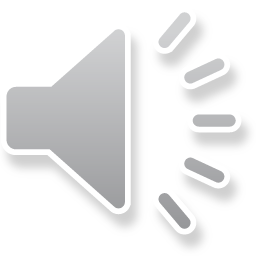 LI: To find out about the experiences of children 
who were evacuated during WW2
Success Criteria
I can describe what evacuees needed to take with them on their journey. 
I can use different thinking skills to help me organise information about being evacuated.
I can explain when, where and why children were evacuated.
I can describe how it might have felt to be evacuated.
I can take notes from the video